NOVODOBÉ OLYMPIJSKÉ HRY
videa a odkazy
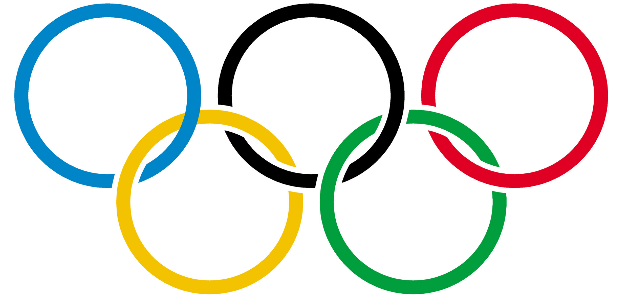 1.   1896  Athény, Řecko  2.   1900  Paříž, Francie  3.   1904  St. Louis, USA  4.   1908  Londýn, Spojené Království  5.   1912  Stockholm, Švédsko  6.   1916  Berlín, Německo - se nekonaly kvůli válce7.   1920  Antverpy,  Belgie8.   1924  Paříž, Francie  9.   1928  Amsterdam, Nizozemsko  10. 1932  Los Angeles, USA 11. 1936  Berlín, Německo 12. 1940  Tokio, Japonsko - se nekonaly kvůli válce 13. 1944  Londýn, Spojené království - se nekonaly kvůli válce 14. 1948  Londýn, Spojené království  15. 1952  Helsinky, Finsko  16. 1956  Melbourne, Austrálie   17. 1960  Řím, Itálie 18. 1964  Tokio, Japonsko  19. 1968  Ciudad de México, Mexiko   20. 1972  Mnichov, Německo 21. 1976  Montréal, Kanada  22. 1980  Moskva, Rusko   23. 1984  Los Angeles, USA  24. 1988  Soul, Jižní Korea  25. 1992  Barcelona, Španělsko  26. 1996  Atlanta, USA 27. 2000  Sydney, Austrálie   28. 2004  Athény, Řecko   29. 2008  Peking, Čína  30. 2012  Londýn, Spojené království 
31. 2016  Rio de Janeiro, Brazílie
32. 2020  Tokio, Japonsko
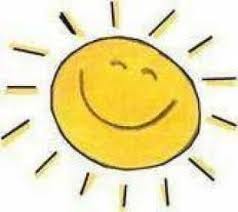 33. 2024 Paříž, Francie
34. 2028 Los Angeles, USA
1.   1924  Chamonix, Francie 2.   1928  St. Moritz, Švýcarsko3.   1932  Lake Placid, USA 4.   1936  Garmisch-Partenkirchen, Německo
   ZOH 1940 Sapporo, Japonsko - nekonaly se kvůli válce    ZOH 1944 Cortina d´Ampezzo, Itálie - nekonaly se kvůli válce
5.    1948  St. Moritz, Švýcarsko6.    1952  Oslo, Norsko 7.    1956  Cortina d´Ampezzo, Itálie8.    1960  Squaw Valley, USA 9.    1964  Innsbruck, Rakousko 10.  1968  Grenoble, Francie   11.  1972  Sapporo, Japonsko  12.  1976  Innsbruck, Německo  13.  1980  Lake Placid, USA 14.  1984  Sarajevo, Jugoslávie15.  1988  Calgary, Kanada16.  1992  Albertville, Francie 17.  1994  Lillehammer, Finsko – odklon roku konání ZOH od LOH18.  1998  Nagano, Japonsko  19.  2002  Salt Lake City, USA  20.  2006  Turín, Itálie  21.  2010  Vancouver, Kanada  22.  2014  Soči, Rusko
23.  2018  Pchjongčchang, Jižní Korea
24.  2022  Peking, Čína
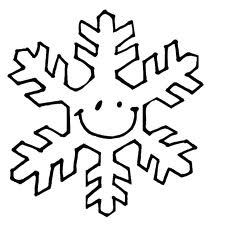 zajímavé odkazy:


olympijské skandály a kontroverze 

politika v pozadí her


více…

LOH

http://www.olympic.cz/olympiada/seznam/summer
 
ZOH

http://www.olympic.cz/olympiada/seznam/winter
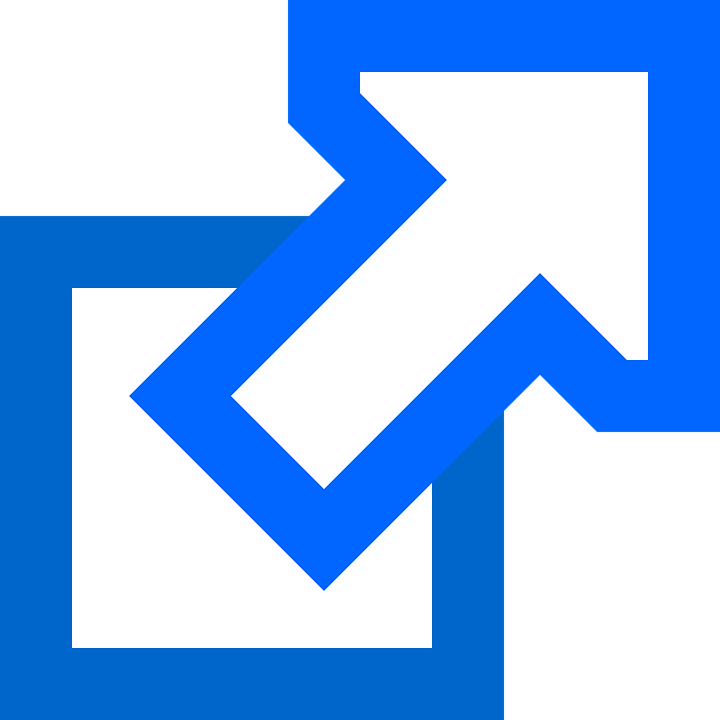